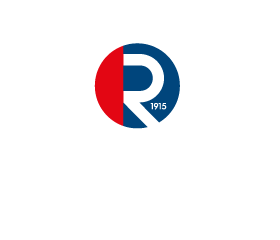 Direccionamiento estratégico
- Obj Rentabilidad: Invertir para así obtener beneficios suficientes, en relación a las ventas, activos o recursos propios y seguir creciendo de manera segura y sostenible.
- Obj Crecimiento: Imponer tendencia novedosa hacia el consumo de nuestros servicios de manera rentable y proactiva.
- Inmobiliaria AEDYCO
- Obj Sostenibilidad: Garantizar y promover el crecimiento económico inclusivo y sostenible.
- Obj  Resoe. Comprometernos con el uso de los insumos necesarios para ejercer una labor responsable y social con el planeta.
by Marcos Santiesteban & Tatiana Suluara
- Objetivos Corporativos.
- Valores Corporativos.